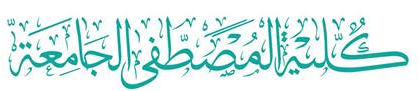 2
Computer Networks
Chapter Seven
DATA LINK LAYER
Data Link Control and Protocols
(Part II a)
Asst. Prof. Dr. Mazin S. Al-Hakeem
Data Link Control and Protocols (I)
Protocols
Framing
That provide smooth and reliable transmission of frames between nodes
Fixed-Size Framing
Variable-Size Framing
Flow and Error Control
Flow Control
Error Control
Data Link Control and Protocols (II a)
Protocols
Noiseless (error-free) Channels
Noisy (error-creating) Channels
Noiseless (error-free) Channels
Noisy (error-creating) Channels
Simplest Protocol
Stop-and-Wait ARQ Protocol
Stop-and-Wait Protocol
Go-Back-N ARQ Protocol
Selective Repeat ARQ Protocol
Data Link Control and Protocols (II a)
Protocols
Noiseless (error-free) Channels
Noisy (error-creating) Channels
Noiseless (error-free) Channels
Noisy (error-creating) Channels
Simplest Protocol
Stop-and-Wait ARQ Protocol
Stop-and-Wait Protocol
Go-Back-N ARQ Protocol
Selective Repeat ARQ Protocol
7.6- Protocols
Noiseless (error-free) Channels
Noisy (error-creating) Channels
Noiseless channels are the ideal channel in which no frames are lost, duplicated, or corrupted. 

We will introduce two protocols for this type of channel. 
The first is a protocol that does not use flow control (Simplest Protocol); the second is the one that does (Stop-and-Wait Protocol). 

Of course, neither has error control because we have assumed that the channel is a perfect noiseless channel.
Although the Stop-and-Wait Protocol gives us an idea of how to add flow control to its predecessor, noiseless channels are nonexistent (i.e. the error control are ignored). 

We discuss three protocols in this section that use error control.
Stop-and-Wait ARQ
Go-Back-N ARQ
Selective Repeat ARQ
7.6- Protocols
Communication using (Flow Diagram) Simplest Protocol
7.6.1- Noiseless (error-free) Channels
A. Simplest Protocol
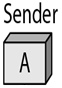 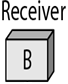 It is a unidirectional protocol in which data frames are traveling in only one direction from the sender to receiver.
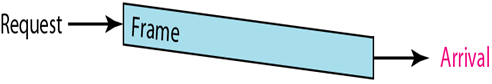 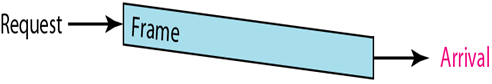 We assume that the receiver can immediately handle any frame it receives with a processing time that is small enough to be negligible.
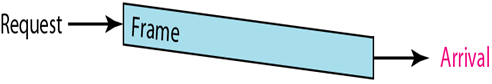 0
0
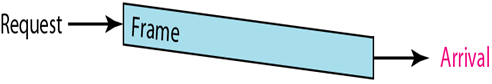 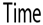 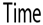 7.6- Protocols
Communication using (Flow Diagram) 
using Simplest Protocol
7.6.1- Noiseless (error-free) Channels
A. Simplest Protocol
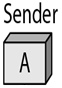 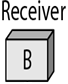 The data link layer of the receiver immediately removes the header from the frame and hands the data packet to its network layer, which can also accept the packet immediately. 

In other words, the receiver can never be overwhelmed with incoming frames.
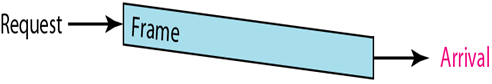 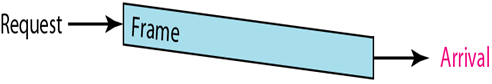 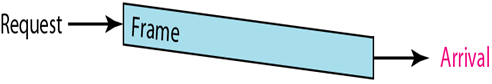 It is very simple. The sender sends a sequence of frames without even thinking about the receiver. 
To send four frames, four events occur at the sender site and foue events at the receiver sit
0
0
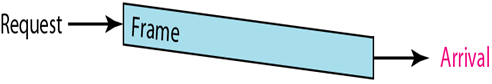 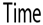 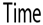 7.6- Protocols
7.6.1- Noiseless (error-free) Channels
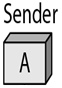 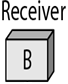 B. Stop-and-Wait Protocol
If data frames arrive at the receiver site faster than they can be processed, the frames must be stored until their use.
Normally, the receiver does not have enough storage space, especially if it is receiving data from many sources.
This may result in either the discarding of frames or denial of service (DoS).
To prevent the receiver from becoming overwhelmed with frames, we somehow need to tell the sender to slow down.
There must be feedback from the receiver to the sender (ACK)
7.6- Protocols
Communication (Flow Diagram) using 
Stop-and-Wait Protocol
7.6.1- Noiseless (error-free) Channels
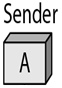 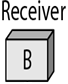 B. Stop-and-Wait Protocol
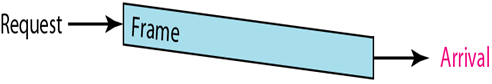 This protocol is called the Stop-and-Wait Protocol because the sender sends one frame, stops until it receives confirmation from the receiver (okay to go ahead), and then sends the next frame.
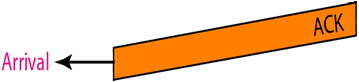 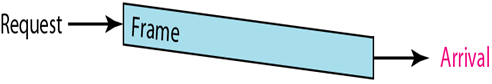 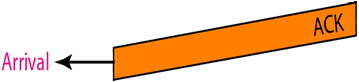 We add flow control (ACK) 
to our previous protocol
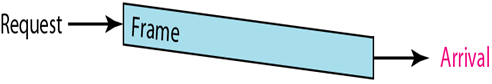 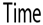 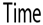 7.6- Protocols
Communication (Flow Diagram) using 
Stop-and-Wait Protocol
7.6.1- Noiseless (error-free) Channels
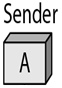 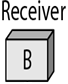 B. Stop-and-Wait Protocol
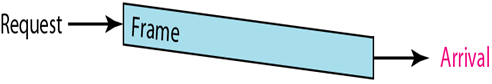 At any time, there is either one data frame on the forward channel or one ACK frame on the reverse channel.
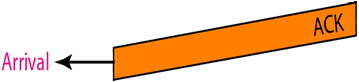 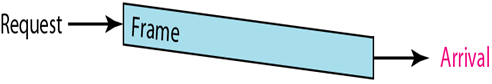 We therefore need a half-duplex link.
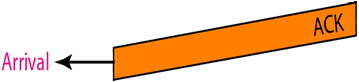 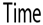 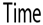 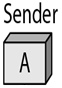 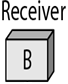 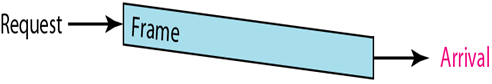 Protocols
A. Simplest Protocol
Noiseless Channels Protocols
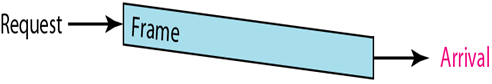 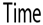 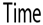 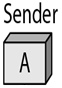 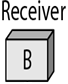 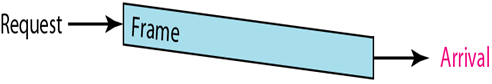 Protocols
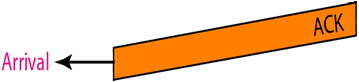 Noiseless Channels Protocols
B. Stop-and-Wait Protocol
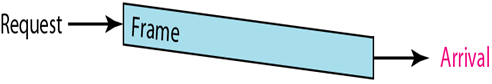 A. Simplest Protocol
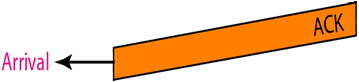 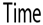 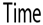 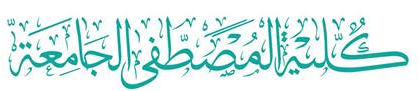 Computer Networks
Chapter Seven
DATA LINK LAYER
Thanks
Data Link Control and Protocols  (Part II a)
Asst. Prof. Dr. Mazin S. Al-Hakeem